SADIRAH Consultation	                                     		       0,5 JOURS
Présentation
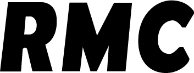 Programme
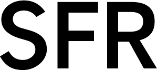 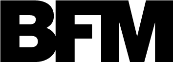 A QUI S’ADRESSE CETTE FORMATION
Cette formation s’adresse à toute personne désireuse d’utiliser le logiciel SADIRAH dans un but de consultation.

LES OBJECTIFS DE CETTE FORMATION 
A la fin de la formation, vous serez capables de naviguer efficacement dans l'outil SADIRAH pour consulter les informations relatives au déploiement FTTH de bout en bout.



PRÉREQUIS :
Pas de prérequis concernant le FTTH ou l’utilisation de l’outil SADIRAH
Un accès à l’outil SADIRAH est obligatoire
Un accès à Team’s est obligatoire
GÉNÉRALITÉS :
Généralités sur le FTTH (Rappel)


 NAVIGUER EFFICACEMENT DANS LE LOGICIEL SADIRAH :
Découvrir les différentes commandes de l’outil SADIRAH
Découvrir les différents objets
Consulter les associations inter objets
Consulter le suivi de production
Consulter les audits
Consulter le statut des adresses

LES « PLUS » DE CETTE FORMATION
Vous découvrirez ou redécouvrirez les fondamentaux du déploiement FTTH
Vous manipulerez le logiciel en étant accompagné par un expert
La formation ne dure qu’une demi-journée
Une évaluation avec correction immédiate sera effectuée en fin de formation
Modalités
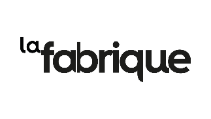 Rhôn’Telecom – RT Formation